HR-infonetwerk
7/03/2023
Agenda
Welkom en afspraken
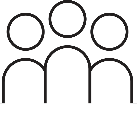 Financieel aanbod vzw sociale dienst
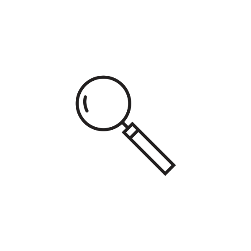 Raamovereenkomst inclusief job redesign
Raamovereenkomst hospitalisatieverzekering
HR-agenda vooruitzicht
OO-netwerk
13 
mrt
HR-infonetwerk
28
mrt
HR-infonetwerk
18
apr
HRBP-netwerk
24 apr
HR-infonetwerk
9 mei
Even aandacht
Leer- en netwerklunch vormingsverantwoordelijken

23 maart 11u45 – 13u15
Via Vlimpers Leren
Aanvragen jobstudenten 

Tot en met 24 maart 
Via Vlimpers Rekrutering
Spelregels
De PPT-presentatie komt op de webpagina van dit netwerk: https://www.vlaanderen.be/informatie-voor-hr-professionals/agenda/hr-infonetwerk/07-03-2023
Vragen stel je via de chat
Schakel je camera en micro uit. Blijft je beeld/klank haperen: ga even uit de vergadering en log terug in
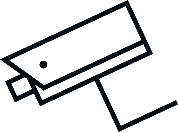 De vergadering wordt opgenomen en de opname is deze middag 
beschikbaar op: 
https://www.vlaanderen.be/informatie-voor-hr-professionals/agenda/hr-infonetwerk/07-03-2023
[Speaker Notes: Zichtbaar voor aanvang van vergadering]
Financieel aanbod vzw sociale dienstKato Simons & Nele Van Acker
Agenda
Ons aanbod
Financieel aanbod
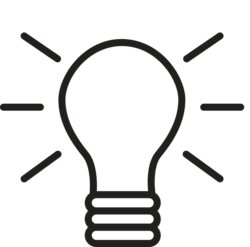 Wat kunnen we voor elkaar betekenen?
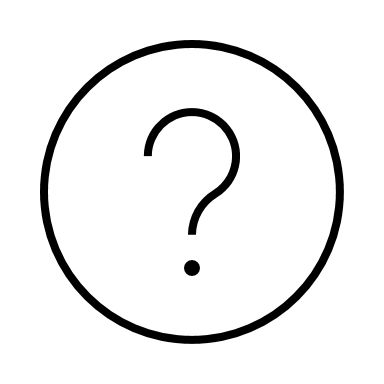 Vragen?
[Speaker Notes: Kato]
Welzijnsactoren Vlaamse overheid
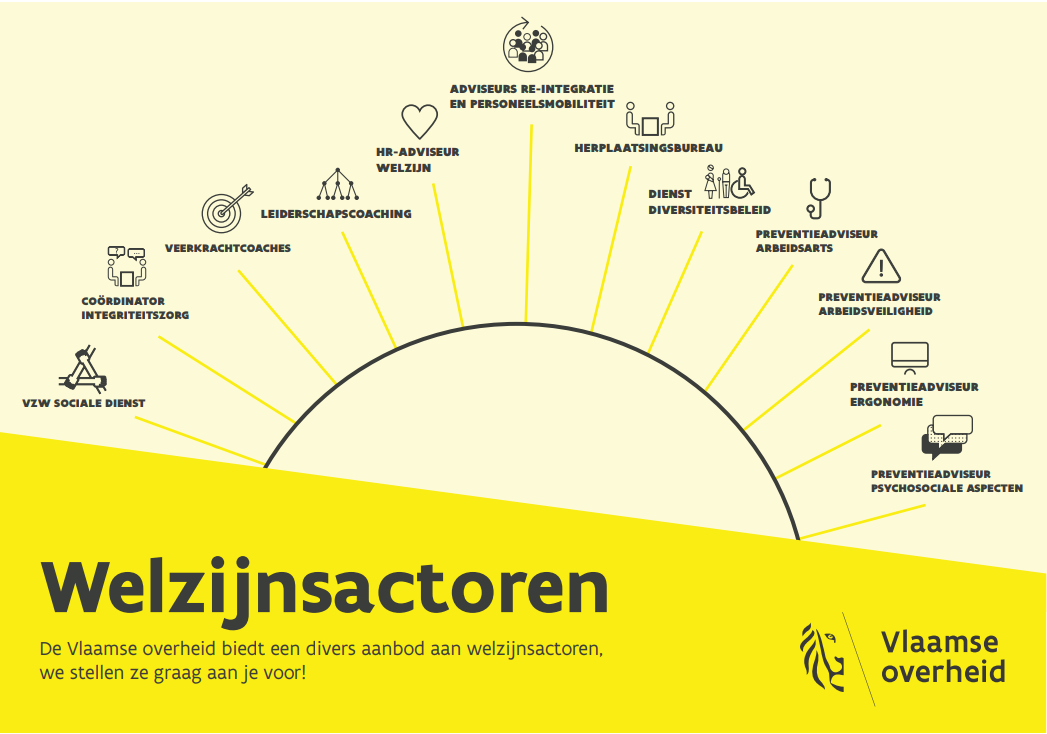 [Speaker Notes: Kato
We zijn onafhankelijk, maar we staan daarom niet alleen op een eiland. Er zijn natuurlijk nog andere welzijnsdiensten waarmee we als nodig en gewenst samenwerken, overleggen. Hier even een overzicht. We hebben als MA een goed zicht op de sociale kaart, extern en intern
USP: brug tussen werk en privé => privésituatie heeft een grote impact op de aanwezigheid en prestaties op het werk!]
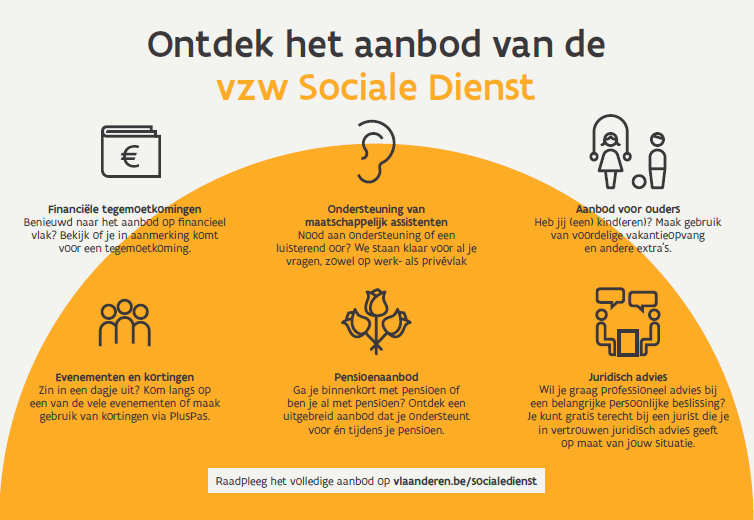 [Speaker Notes: Kato]
Financiële tegemoetkomingen
Tegemoetkoming medische kosten
Tegemoetkoming orthodontie
Tussenkomst vakantiekosten
Tegemoetkoming palliatief verlof
Premie hospitalisatieverzekering – Terugbetaling franchise
[Speaker Notes: Kato
Voor iedereen die aan bepaalde criteria voldoet; aanvraag via e-loket en automatische toekenning en uitbetaling]
Juridisch advies
Gratis eerstelijns juridisch advies:
Afwisselend telefonisch/digitaal of fysiek in Brussel
Om de 2 weken op donderdag van 9u tot 13u in het Herman Teirlinckgebouw NIET in juli en augustus
Om de 2 weken op donderdag van 14u tot 16u en van 18u tot 20u WEL in juli en augustus
Raadpleging 30 minuten
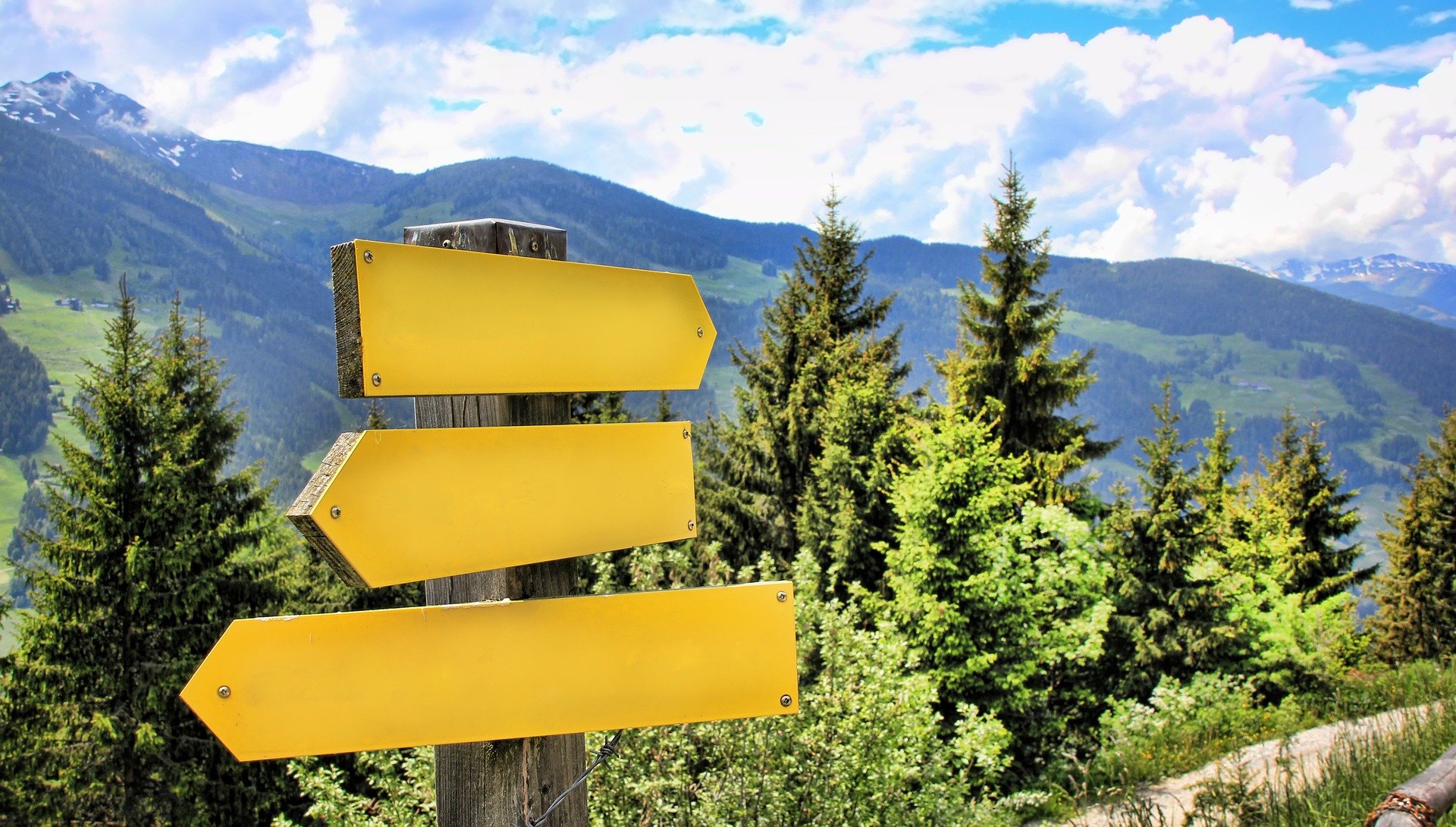 [Speaker Notes: Kato]
Financiële hulpverlening
Leerbibliotheek financiële vaardigheden
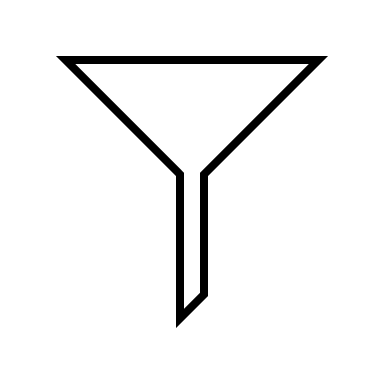 Administratieve en financiële begeleiding door MA
Financiële steun en intensief begeleidingstraject door MA
[Speaker Notes: Kato
Trechterprincipe toelichten]
Leerbibliotheek financiële vaardigheden
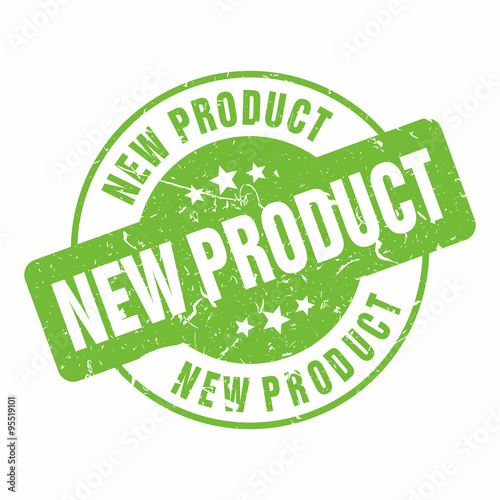 Welke vaardigheden?
Administratie ordenen
Budget-in-zicht
Verantwoord besteden (hier en nu)
Plannen van uitgaven (vooruitkijken)
Wat?
Tips & tricks
Handvaten
Tools
Besparen op vaste kosten
https://www.vlaanderen.be/vzw-sociale-dienst/financieel-welzijn/leerbibliotheek-financieel-welzijn
[Speaker Notes: Kato]
Praktijkvoorbeeld
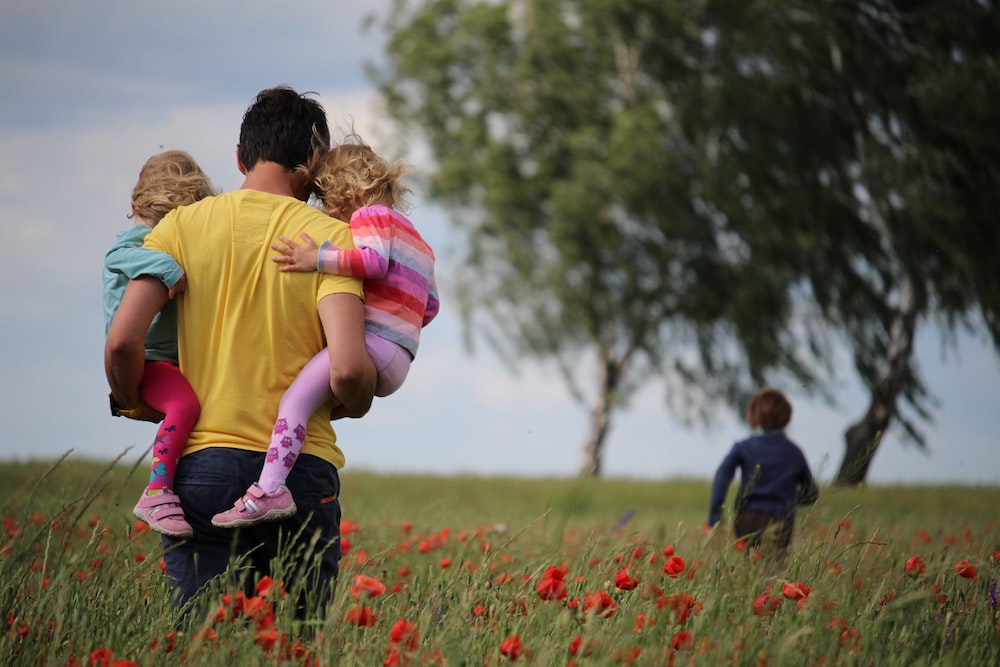 Financiële ondersteuning
Aanmelding via HR
Echtscheiding
Psychosociale ondersteuning
Administratieve hulp en juridisch advies
Work-life balance
Traject op maat
[Speaker Notes: Nele]
Wat kunnen we voor elkaar betekenen?
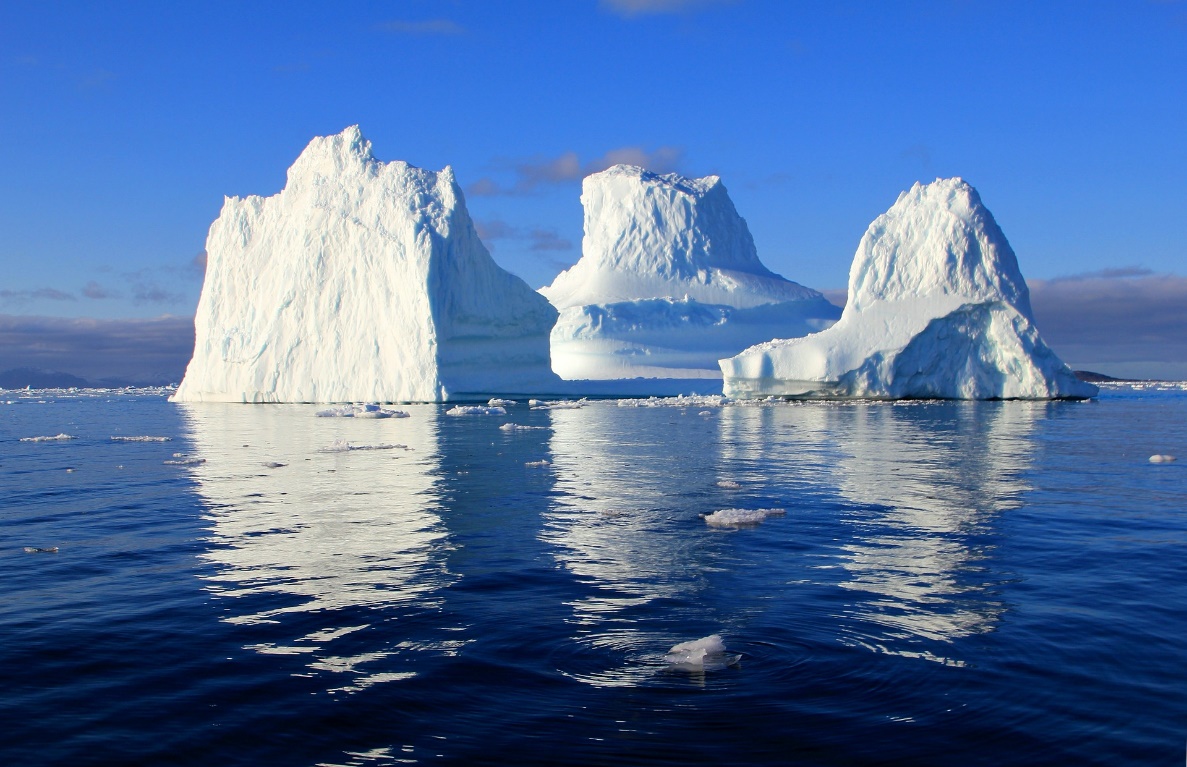 Wees alert voor
Problemen in de privésfeer
Relationeel
Financieel
Huisvesting
Gezondheid
…
Signalen van kansarmoede
Laag zelfbeeld
Schaamte
Schuldgevoel
Woede
Uitsluiting
…
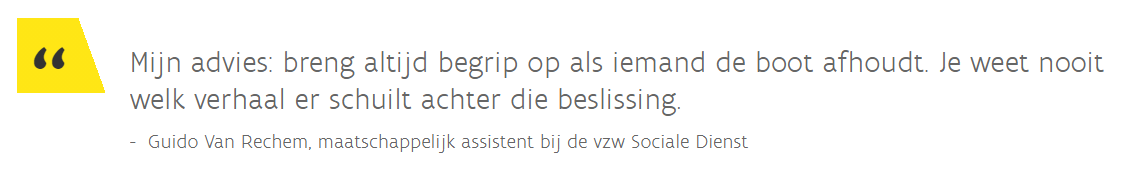 [Speaker Notes: Nele
Uitleg: topje van de ijsberg / werkingsprincipes aanhalen (integraal, nabijheid en vraaggericht)
We spreken af daar waar de cliënt het oké vindt om af te spreken vb. Huisbezoeken, op locatie, … Het is belangrijk dat iemand zich comfortabel voelt]
Wat kunnen we voor elkaar betekenen?
Advies 
Neem met ons contact op als je vragen krijgt van medewerkers over o.a. ons financieel aanbod, maar ook over andere levensdomeinen
Vraag een infosessie aan
Doorverwijzing
Reik onze verschillende contactmogelijkheden aan
Toon onze website en de nieuwe leerbib – financiële vaardigheden
Neem samen met het personeelslid contact op met de MA van de regio
Neem zelf contact op met de MA van de regio mits uitdrukkelijke toestemming (hulpverlening is vrijwillig en vraaggestuurd)
Je krijgt feedback over het proces; niet over de inhoud van de gesprekken (beroepsgeheim)
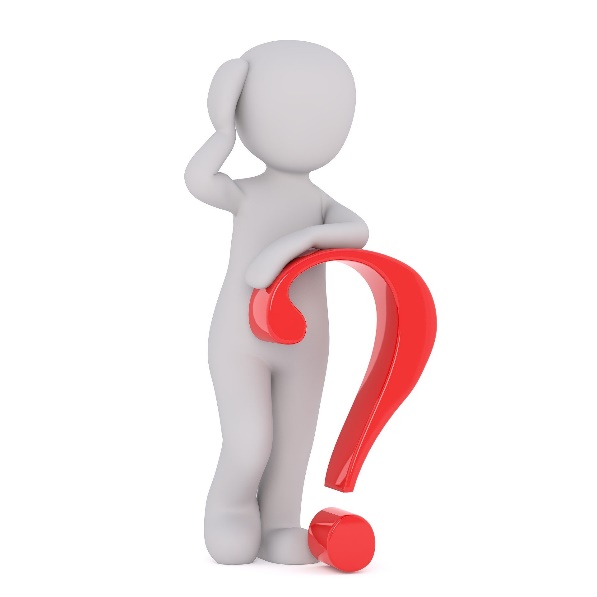 [Speaker Notes: Nele]
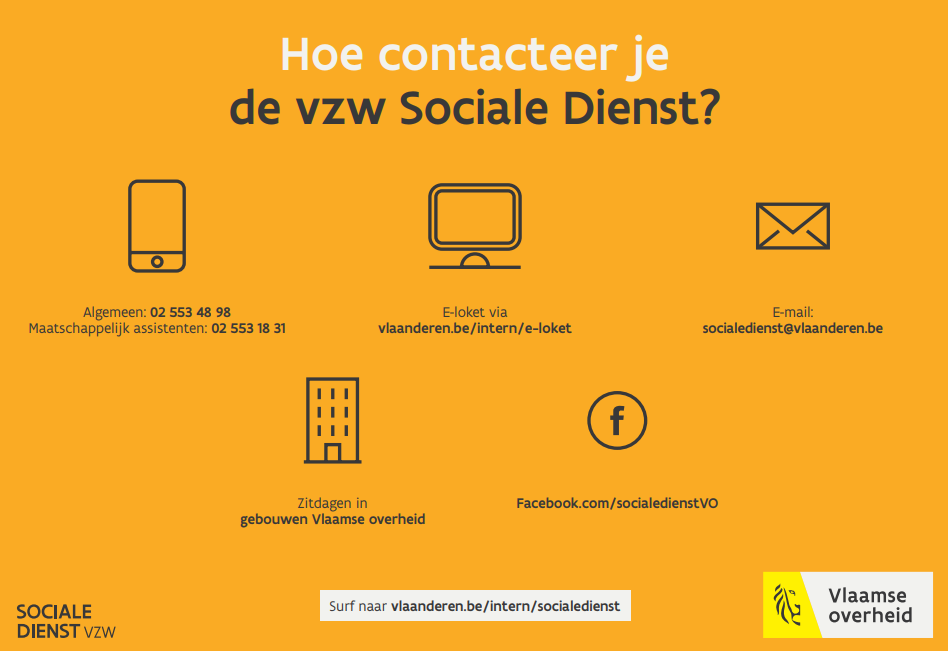 [Speaker Notes: Nele]
Vragen
Raamovereenkomst inclusief job redesign
Sofie Vreven
7/03/2023
Wat kom je te weten?
Methodieken job redesign
Bestelproces
Drie percelen
Duurzame inzetbaarheid
[Speaker Notes: Belang aanhalen en zo de relevantie van deze raamovereenkomst kaderen:

Heel wat uitdagingen: digitalisering, besparingen, opschaling van functies, werkdruk, mentale en/of fysieke belastende functies, …
En iedereen zijn middelen zijn beperkt en we willen het maximale halen uit het personeelsbeleid dat we hebben, we willen iedereen aan boord houden, als we onze personeelsleden op hun talenten kunnen inzetten, dan gaan zij ook beter presteren. Absolute meerwaarde om in te zetten op Duurzame inzetbaarheid. Want dit heeft een positief effect op de werkdruk, verkleint het risico op psychosociale welzijnsklachten en draagt bij aan ons diversiteitsbeleid. Het is een win-win voor organisatie en individu. Job redesign kan hierbij een methodiek zijn.]
Samenwerking met WEB
WEB
Methodieken job redesign
Job crafting
Team crafting
7/03/2023
Job carving
Team carving
Job design
[Speaker Notes: Job redesign = het herinrichten of aanpassen van werkprocessen, de werkomgeving en/of de arbeidsvoorwaarden op initiatief van de werkgever, een team of een personeelslid met het oog op een betere fit tussen wat het werk vraagt en biedt en dat wat werknemers kunnen, willen en belangrijk vinden in werk. Deze methodiek laat toe om onze talenten optimaal te benutten. 
Job crafting: de werknemer geeft zelf vorm aan zijn of haar job door kleine aanpassingen te doen op het vlak van taken/inhoud, met wie er wordt samengewerkt, de invulling, ..
Team crafting: zelfde als job crafting maar door een team
Job carving: er wordt voor een bepaalde werknemer een job op maat gemaakt, door eventuele taken aan te passen of te ruilen met een collega die dat beter kan.
Team carving: zelfde als job carving maar dan op teamniveau.
Job design: kijken naar het takkenpakket van hoger geschoolden om te bekijken of daar bepaalde taken kunnen gevonden worden om zinvol bij de takenpakketten van praktisch geschoolden werknemers te zetten.]
[Speaker Notes: Perceel 1: Job redesign trajecten (individueel en in groep): deze trajecten impliceren aanpassingen op professioneel gebied, dankzij dewelke een bestaand team of individu zich ten volle kan ontplooien op de werkvloer, zonder dat het nodig is om taken uit het takenpakket te schrappen, maar door deze te herverdelen binnen een team, afdeling of entiteit. Zo zetten we in op het duurzaam aan de slag houden van iedereen en worden takenpakketten in lijn gebracht met de organisatiedoelstellingen. 
Perceel 2 opleiding ‘train de trainer’: Deze opleidingen moeten de mogelijkheid bieden kennis op te bouwen en methodieken van (inclusief) job redesign aan te leren waarmee de entiteiten aan de slag kunnen. Dit kan maximaal in groepen voor 10 deelnemers georganiseerd worden. De opleiding kent een deel fysiek in groep en een opvolging digitaal meer op individuele basis. En betreft een kennis-luik (fysieke sessie), een praktijkluik (aan de slag met een case en opvolging individueel) en een uitwisselingsluik (in groep) inclusief digitale cursus. 
Perceel 3: beleid- en organisatieondersteuning: Er is nood aan een strategische aanpak en ondersteuning van het managementteam en directiecomité wanneer hiermee aan de slag gegaan wordt. HR moet hen kunnen informeren en sensibiliseren over de voordelen van deze aanpak. Ondersteuning hierbij kan aangeboden worden via dit perceel. Om draagvlak te creëren, de juiste informatie over te brengen en voldoende ondersteuning bij de methodieken. Er kan een workshop georganiseerd worden voor het management of via vooronderzoek in kleinere groep bekijken wat de meerwaarde van deze methodiek kunnen zijn.]
Bestelproces
Waarvoor kunnen jullie bij AgO terecht?
Kwalitatieve opvolging raamovereenkomst
Sparringspartner
Vragen verduidelijken
Feedback 
Intake meevolgen
Alle info op een rijtje
Webpagina HFB: https://overheid.vlaanderen.be/raamcontracten/inclusief-job-redesign 
Bestelinfo: https://overheid.vlaanderen.be/sites/default/files/media/raamcontracten/96183_Bestelinfo_Inclusief_Job_Redesign.pdf?timestamp=1677250137 
Contact opnemen met AgO: personeelsmobiliteit@vlaanderen.be 
Vernieuwde webpagina AgO volgt
Bedankt
7/03/2023
Pauze
Raamovereenkomst hospitalisatie
Chaja Haubourdin
7/03/2023
De verzekeraar
Modaliteiten raamcontract
Polis: wijzigingen en overeenkomsten
Communicatie
Aandachtspunten en te ondernemen actie
Nieuwe verzekeraar vanaf 1 april 2023
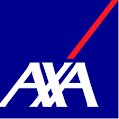 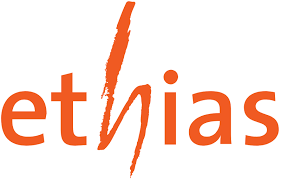 [Speaker Notes: Vanaf 01 april zal het nieuwe raamcontract hospitalisatie in voege treden. 

overgegaan van Ethias naar een nieuwe verzekeraar nl. Axa.]
Modaliteiten raamcontract
VPS- en Vlimpers-entiteiten
automatisch aangesloten (uitzondering: VLM)
enkel basisformule voor hoofdverzekerden

VPS- en niet-Vlimpers-entiteiten
automatisch aangesloten
enkel basisformule voor hoofdverzekerden
zelf afspraken maken met AXA over:
gegevensdoorstroom verzekerden
facturatie
contactpersoon
[Speaker Notes: Eerst en vooral wil ik graag de modaliteiten van het raamcontract toelichten.
De toetreding tot het contract verschilt naargelang het statuut van de entiteit:

Wel VPS- en Vlimpers-entiteiten
automatisch aangesloten op de raamovereenkomst  (uitzonderingen: VMSW en VLM)
enkel basisformule voor hoofdverzekerden. Er kan niet gekozen worden om de hoofverzekerden aan te sluiten in de uitgebreide formule.

Wel VPS- Maar niet-Vlimpers-entiteiten
automatisch aangesloten op de raamovereenkomst
enkel basisformule voor hoofdverzekerden. Er kan niet gekozen worden om de hoofverzekerden aan te sluiten in de uitgebreide formule.

Belangrijk is dat niet Vlimpers entiteiten zelf afspraken zullen moeten maken met AXA over:
Gegevensdoorstroom verzekerden en de maandelijkse wijzigingen: hoe dit aangeleverd zal worden 
Facturatie: hoe dit zal verlopen
Naam van contactpersoon die deze afspraken kan maken doorgeven aan mij. Ik geef deze vervolgens door aan de verantwoordelijke van Axa zodat er een overleg kan ingepland worden.]
Modaliteiten raamcontract
Niet-VPS- en niet-Vlimpers-entiteiten
zelf toetreden tot contract (zie communicatie HFB)
mogelijkheid uitgebreide formule voor hoofdverzekerden
mogelijkheid om nevenverzekerden aan te sluiten
zelf afspraken maken met AXA over:
gegevensdoorstroom verzekerden
facturatie
contactpersoon
[Speaker Notes: Niet-VPS- en niet-Vlimpers-entiteiten
zelf toetreden tot contract. Het facilitair bedrijf heeft hier al over gecommuniceerd en deze info kan je terugvinden via de linken in de presentatie.
mogelijkheid uitgebreide formule te kiezen voor hoofdverzekerden
Ook een mogelijkheid om nevenverzekerden aan te sluiten

Ook hier geldt dat deze entiteiten zelf afspraken zullen moeten maken met AXA over:
Gegevensdoorstroom verzekerden en de maandelijkse wijzigingen: hoe dit aangeleverd zal worden 
Facturatie: hoe dit zal verlopen
Naam van contactpersoon die deze afspraken kan maken doorgeven aan HFB zodat een overleg met Axa kan ingepland worden.]
Modaliteiten raamcontract
Minimumpolis als basis voor gunning

Huidig beschermingsniveau gehandhaafd

Looptijd 4 jaar  mogelijk 7 jaar
[Speaker Notes: Bij de gunningsopdracht voor dit raamcontract is er vertrokken van de minimumpolis wat eigenlijk wil zeggen dat de nieuwe polis minimaal moest voldoen aan de dekkingsgraad die we vandaag al hebben. Daardoor blijft het huidige beschermingsniveau gehandhaafd. Uiteindelijk is het zo dat de verzekering van Axa een ruimere dekking biedt dan de huidige.

De looptijd van het raamcontract is voorzien voor 4 jaar maar kan verlengd worden tot 7 jaar. Dit is zo voorzien in het bestek. Als er geen redenen zijn voor de stopzetting van het contract of om de looptijd niet uit te doen, zal het contract dus tot 2030 lopen.
Dit is vooral voor personeelsleden met een ernstige ziekte een voordeel omdat zij niet al over 4 jaar terug alle attesten om terugbetaling te verkrijgen in orde moeten maken.]
Belangrijkste wijzigingen
RIZIV
Franchise
Waarborgen
Nevenverzekerden
Pre- en postperiode
Psychische aandoeningen en zenuwziekten
Terugbetalingslimieten
[Speaker Notes: Op een 7-tal vlakken zijn er belangrijke wijzigingen tussen de nieuwe en de huidige polis, nl.

Riziv –plafond
De franchise
De periode van pre- en posthospitalisatie
De waarborgen
De aansluiting van nevenverzekerden
De Psychische aandoeningen en zenuwziekten
De terugbetalingslimieten

We hebben echter onvoldoende tijd om hier dieper op in te gaan maar deze info kan je terugvinden in de slides die bezorgd worden na het netwerk en in de polis die we later deze maand op de webpagina over de hospitalisatieverzekering op Vlaanderen intern zetten.]
Belangrijkste wijzigingen
RIZIV-plafond valt weg bij wettelijke tegemoetkoming ( 4x RIZIV)

Franchise: ( 75 euro)
Basisformule: 85 euro
Uitgebreide formule: gedifferentieerde vrijstelling per verzekerde en per verzekeringsjaar
meerpersoonskamer: 85 euro
eenpersoonskamer: 160 euro
[Speaker Notes: Het wegvallen van het RIZIV-plafond bij terugbetaling van kosten indien er een wettelijke tegemoetkoming is (huidige polis is dit vastgelegd op de terugbetaling van de kosten voor gezondheidszorg, tot het viervoud van de bedragen van de wettelijke tegemoetkomingen door het RIZIV)

Franchises (de huidige polis bedraagt de franchise 75 euro):
Nieuw: 
Basisformule: steeds 85 euro
Uitgebreide formule: gedifferentieerde vrijstelling per verzekerde en per verzekeringsjaar
Meerpersoonskamer: 85 euro
Eenpersoonskamer: 160 euro
Een gedifferentieerde franchise heeft de bedoeling om de verzekerden bewust te laten omgaan met hun keuze voor een eenpersoonskamer. Misschien zijn er wel opnames waarvoor het gebruik van een eenpersoonskamer niet per se noodzakelijk is.]
Belangrijkste wijzigingen
Pre- en postperiode(s) 
90 dagen voor opname ( 60 dagen)
180 dagen na opname; 270 dagen bij meerpersoonskamer (ongewijzigd)

Uitbreiding waarborg
Voor alle: terugbetaling huur materiaal
Voor “ernstige ziekten”:
terugbetaling medische prothesen, kunstledematen en orthopedische apparaten
terugbetaling kosten preventieve onderzoeken
[Speaker Notes: Pré- en post periode(s) 
90 dagen voor opname (i.p.v. 60 dagen)
180 dagen na opname (270 dagen bij meerpersoonskamer) is ongewijzigd

Uitbreiding voor alle waarborgen: 
Terugbetaling kosten voor huren materiaal (mits wettelijke tegemoetkoming)

Uitbreiding bij waarborg “ernstige ziekten”: 
Terugbetaling van medische prothesen, kunstledematen en orthopedische apparaten (mits wettelijke tegemoetkoming)
Terugbetaling van de kosten van preventieve onderzoeken voor de aangeslotenen die in het verleden aan één van de opgenomen ernstige ziekten hebben geleden (ongeacht wettelijke tegemoetkoming)]
Belangrijkste wijzigingen
Aansluiting nevenverzekerden 
Vooraf bestaande aandoeningen
Geen wachttermijn bij laattijdige aansluiting 
pasgeborene: ouder is op de datum van de geboorte minstens 6 maanden aangesloten
attest en geen onderbreking

Geen tijdsbeperking bij psychische aandoeningen en zenuwziekten( 48 maanden)
[Speaker Notes: Aansluiting nevenverzekerden 
Vooraf bestaande aandoeningen zijn steeds gedekt
Bij laattijdige aansluiting is er geen wachttijd:
Voor een pasgeborene voor zover één van de ouders op de datum van de geboorte ten minste zes maanden aangesloten is 
Indien de verzekerde een attest van verzekering kan voorleggen en op voorwaarde dat er geen onderbreking van verzekering is

Psychische aandoeningen:
Voor een hospitalisatie n.a.v. een psychische, psychiatrische of mentale aandoening is de tussenkomst onbeperkt in tijd. Voordien beperkt tot 48 maanden.]
Belangrijkste wijzigingen
Verhoging terugbetalingslimieten 
Kosten waarvoor geen wettelijke tegemoetkoming: 3000 euro (2500 euro)
Verblijfskosten ouders: 50 euro per nacht ( 25 euro) 
Verblijfskosten donor: 2500 euro ( 1500 euro)
Vervoerskosten bij ernstige ziekten: 330 euro per persoon per jaar ( 250 euro) 
Medisch begeleide voortplanting: 1000 euro per behandeling ( 500 euro)
[Speaker Notes: Er is een verhoging van het bedrag van de tussenkomst bij

Kosten waarvoor geen wettelijke tegemoetkoming: 3000 euro (i.p.v. 2500 euro)
Verblijfskosten ouders: 50 euro per nacht (i.p.v. 25 euro) 
Verblijfskosten donor: 2500 euro (i.p.v. 1500 euro)
Persoonlijke vervoerskosten bij ernstige ziekten: 330 euro p.p. per jaar (i.p.v. 250 euro) 
Medisch begeleide voortplanting: 1000 euro per behandeling (i.p.v. 500 euro)]
Vergelijkbaar met huidige situatie
Premie voor basisformule en uitgebreide formule
Dienstverlening:Online platform, derdebetalersregeling, diverse contactmogelijkheden
[Speaker Notes: De premie en de dienstverlening is vergelijkbaar tussen de huidige en de nieuwe verzekeraar.]
Vergelijkbaar met huidige situatie
Premie voor basisformule en uitgebreide formule
Basispolis: 47,61 euro ( 46,76 euro)
Uitgebreide polis (toeslag): 217,61 euro ( 213,82 euro)

Minimale verschillen dienstverlening
Online platform voor verzekerden: Myaxa Healthcare
Diverse contactmogelijkheden
telefonisch, e-mail, fysiek
Derdebetalerssyteem 
zonder AssurCard 
aangifte voorafgaand aan geplande hospitalisatie blijft mogelijk
[Speaker Notes: De premies voor de verzekering van Ethias en Axax zijn vergelijkbaar. Er is slechts een verschil van enkele euro’s zowel voor de basis als de uitgebreide formule.

Ook de dienstverlening vanuit de verzekeraar is gelijkaardig.

Zo is er een online platform waar de personeelsleden en hun familieleden alle informatie kunnen terugvinden.

De verzekeraar zal ook gecontacteerd kunnen worden per telefoon, mail of fysiek.
Er wordt een apart telefoonnummer en e-mailadres voorzien voor de Vlaamse Overheid. Deze kanalen zullen pas operationeel zijn bij Axa vanaf 01/04/2023. Het nummer en het mailadres zullen we tegen die datum ook op onze webpagina publiceren.

Er is nu ook een derdebetalersregeling voorzien in het contract. Bij Axa zal dit niet via de assurcard verlopen. Deze kaart valt dus weg. 
De aangifte kan vooraf gebeuren via het online platform of telefonisch.]
Dail Healthcare
Wat?
Online platform

Voor wie?
HR-professionals – opleiding voorzien

Waarvoor?
Raadplegen contract: documenten, dekking, betalingen, premies, aanvragen
Beheren contract:
Personeelslid of familielid toevoegen
Gegevens verzekerden wijzigen
Aansluiting verwijderen
Verzekeringsattest downloaden
Lijst verzekerden downloaden
[Speaker Notes: Axa stelt DAIL Healthcare ter beschikking voor de HR-professionals van de VO.

Dit is een online platform waar je je contract kan raadplegen en beheren.
Het beheer van de verzekereden zal vooral niet Vlimpers entiteiten zijn. Voor de Vlimpers entiteiten staat AgO hiervoor in.

Vanuit Axa wordt een opleiding voorzien om dit platform in gebruik te kunnen nemen. Hiervoor zal er op een later tijdstip contact opgenomen worden om door te geven wanneer deze opleiding zal doorgaan.]
Communicatie
Timing:1 tot 31 maart
Doelgroep:VPS-,Vlimpers-,niet-Vlimpers-entiteiten
Verschillende kanalen
[Speaker Notes: Voor Vlimpers entiteiten voorziet Ago de nodige communicatie naar de personeelsleden.
Voor niet Vlimpers entiteiten gaan wij de personeelsleden niet rechtstreeks contacteren maar wij zullen de communicatie die we opmaken ter beschikking stellen zodat deze kan doorvertaald worden.

Timing: 
Tussen 1 en 31 maart worden de personeelsleden op de hoogte gebracht  en inhoudelijk geïnformeerd over de nieuwe hospitalisatieverzekering. 
Vorige week hebben wij reeds een nieuwsbericht op Vlaanderen intern geplaatst en volgende week zullen er nog een aantal zaken volgen via verschillende kanalen.]
Communicatiekanalen
Vlaanderen Intern
nieuwsberichten
aanpassingen bestaande webpagina’s
tijdelijke overgangspagina
Schermen gebouwen
Brieven/e-mails aan specifieke doelgroepen vanuit AgO en AXA


(voor Vlimpers-entiteiten)
Standaardbrieven op overgangspagina
 (voor niet-Vlimpers-entiteiten)
[Speaker Notes: Vlaanderen interen:
Bijkomende nieuwsberichten
Tijdelijke overgangspagina met info over o.a. de belangrijkste wijzigingen, antwoorden op veelgestelde vragen en de stappen die personeelsleden zelf moeten zetten.
Nadien volgt nog een aanpassing van de bestaande webpagina op vlaanderen intern, die permanent raadpleegbaar blijft.

Aankondiging op de schermen in de gebouwen zodat personeelsleden weten dat ze een kijkje kunnen gaan nemen op Vlaanderen interen.

Brieven mail naar specifieke doelgroepen: bedoelen daarmee de langdurig afwezige collega’s en personeelsleden met een papieren loonbrief omdat zij minder/geen toegang hebben tot de digitale kanalen.
Ook vanuit Axa zullen deze doelgroepen per brief worden aangeschreven.

 Voor niet Vlimpers entiteiten zullen we een sjabloon van deze brieven te beschikking stellen op de overgangspagina]
Hou rekening met
AssurCard tot en met 31 maart
Beperkte gegevensoverdracht
Overgangsperiode tot 30 juni
Retroactief verzekerd
[Speaker Notes: De assurcard om de aangifte te doen van een hospitalisatie is nog maar geldig tot 31 maart. Nadien wordt er niet meer gewerkt met deze kaart.

Er is maar een beperkte gegevensoverdracht tussen Ethias en Axa door de GDPR regels. Dat wil zeggen dat de gegevens van de personeelsleden wel worden overgedragen maar niet die van hun familieleden. Personeelsleden zullen dus zelf ook actie moeten ondernemen om hun dossier volledig te maken. Welke actie vertel ik zo dadelijk.

Er is een overgangsperiode voorzien waarin de personeelsleden actie kunnen ondernemen, nl. tot 30 juni. De personeelsleden en hun reeds aangesloten familieleden blijven wel retroactief verzekerd.]
Welke actie ondernemen?
Voor jou als HR-professional
Doorvertaling informatie naar personeelsleden entiteit
Niet-Vlimpers-entiteiten
Contactpersoon doorgeven aan AgO
Afspraken maken met Axa
Niet VPS:
Toetreden raamcontract
Communicatie naar personeelsleden

Voor personeelsleden
Persoonsgegevens van nevenverzekerden doorgeven
Keuze formule doorgeven
In geval van een ernstige ziekte de nodige attesten bezorgen
[Speaker Notes: Welke actie dien jij al professional te ondernemen?
Vanuit AgO voorzien wij de overkoepelende communicatie maar als HR-professional kan je deze verder doorvertalen naar de personeelsleden van je eigen entiteit.
Voor Niet vlimpers en niet VPS entiteiten dienen er ook stappen ondernomen te worden:
Niet Vlimpers entiteiten
	Communicatie naar personeelsleden: brieven op overgangspagina, info op Vlaanderen intern gebruiken
Contactpersoon doorgeven aan AgO
Afspraken maken met Axa
Niet VPS:
Toetreden raamcontract voor 10 maart
Communicatie naar personeelsleden voorzien


En wat moeten de personeelsleden zelf ondernemen om ervoor te zorgen dat hun dossier in orde is?

De gegevens van familieleden doorgeven
keuze formule (basis – uitgebreid) doorgeven van hun familieleden 
maar ook voor zichzelf als ze deze na 01/04/2023 willen wijzigen (01/04/2023 is een vervaldag en dan hebben ze de mogelijkheid om te wijzigen van formule of extra familieleden aan te sluiten)
in geval van een ernstige ziekte de nodige attesten bezorgen. De personeelsleden moeten hiervoor niet onmiddellijk naar hun behandelende arts gaan maar kunnen dit attest overmaken bij hun eerstvolgende aanvraag tot uitbetaling.]
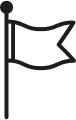 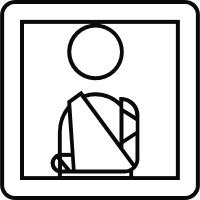 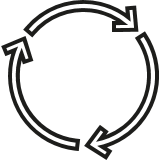 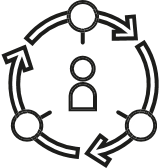 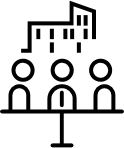 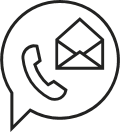 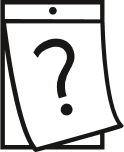 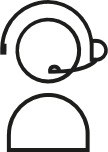 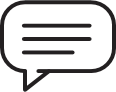 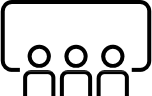 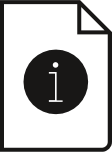 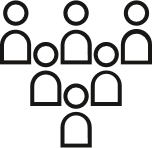 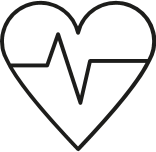 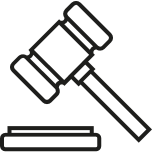 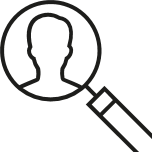 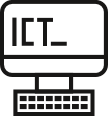 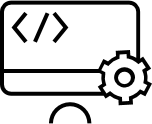 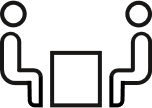 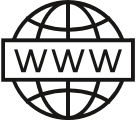 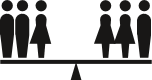 Archeologievlag
Arbeids-ongeschiktheid
Auditorium
Bericht
Circulair
Circulaire economie
Congrescentrum
Contact
Datum
Dispatching
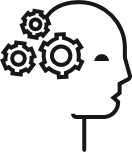 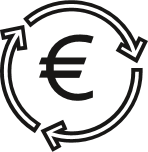 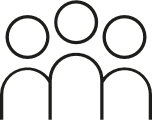 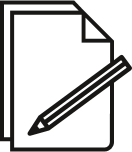 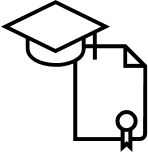 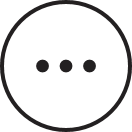 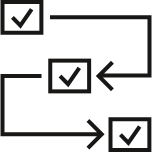 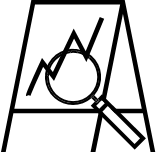 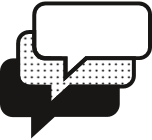 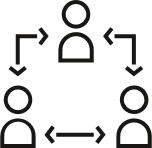 Justitie
Gebruikersgids
Gelijk aanbod
Gezelschappen
Gezondheid
HR
ICT
Instrumenten
Intake
Internet
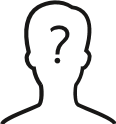 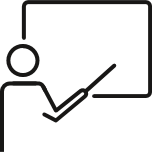 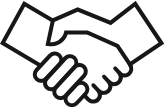 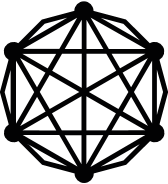 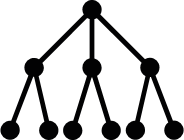 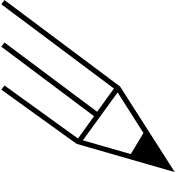 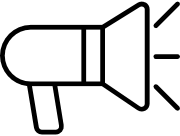 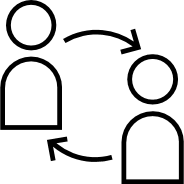 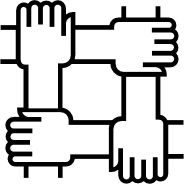 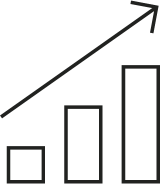 Knowledge
LCC
Leidinggevende
Leren
Meer acties
Methodiek
Monitoring
Multi language
Netwerk
Meer aanvragen
Ongekende gebruiker
Opleiding
Overeenkomst
Participatie
Participatie
Penpunt
Promotie
Rotatie werknemer
Samenwerken
Schaalvoordelen
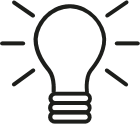 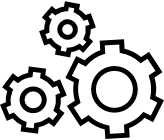 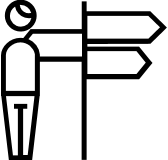 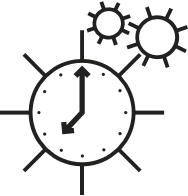 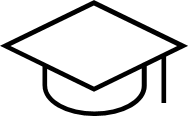 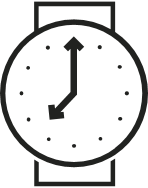 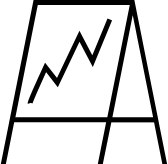 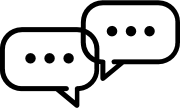 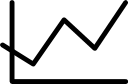 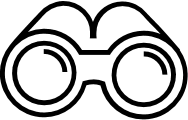 Lamp
Statistiek
Technologie
Tekstballon
Uitvoeringstijd
Universiteit
Uurwerk
Vergaderzaal
Verrekijker
Trajectbegeleiding
Jouw icoon niet gevonden? Bezoek de iconenbibliotheek van de Vlaamse overheid
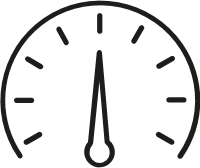 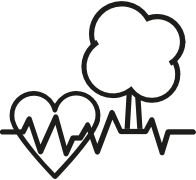 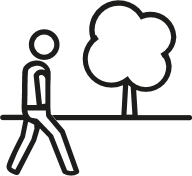 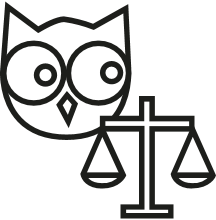 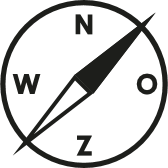 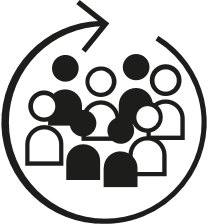 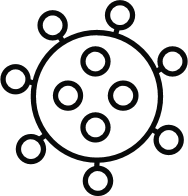 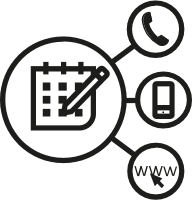 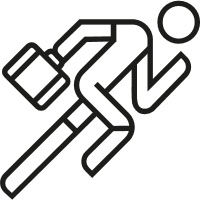 Sport op het werk
Gezondheid welzijn en rust
Reserveren via website, app, telefoon
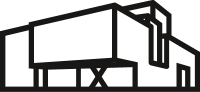 Herman Teirlinck
Barometer
Buitenactivteit
Integriteit
Kompas
Integratie
Coronavirus
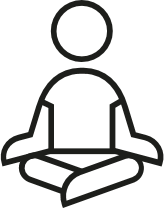 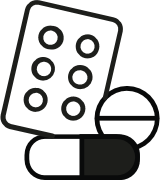 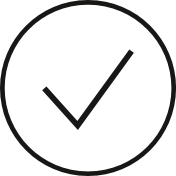 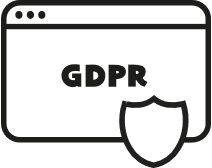 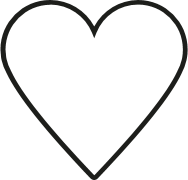 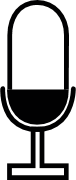 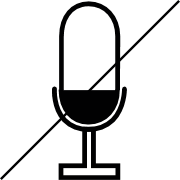 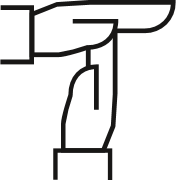 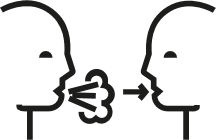 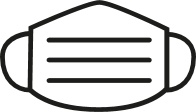 Yoga
Besmetting
Medicatie
Beoordeling
DPOaaS
Hart
Mondmasker
Microfoon
Microfoon geen geluid
Time-out
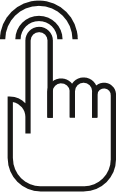 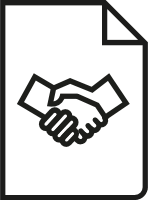 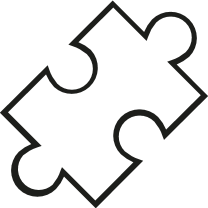 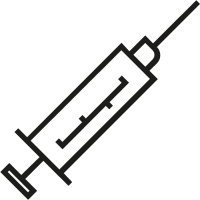 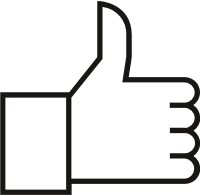 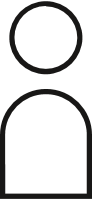 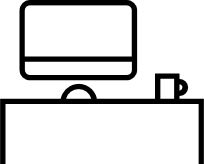 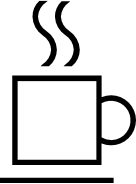 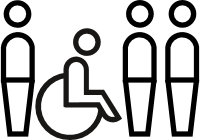 Participatie van personen
Handenwassen
Dubbelklik
Raamcontract
Puzzelstuk
Spuit
Incentive
Natuurlijk persoon
Bureau
Koffie
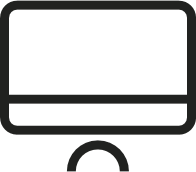 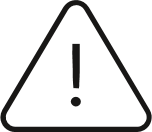 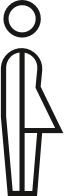 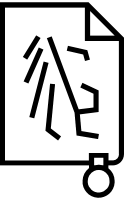 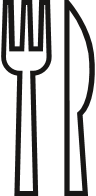 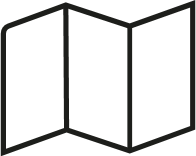 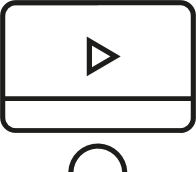 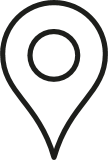 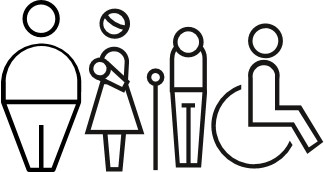 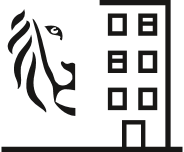 Beleid
Computerscherm
Aandacht
Transgender
Overheidsgebouw
Bestek
Sociale inclusie
Kaarten
Aduio-video
Pinpoint
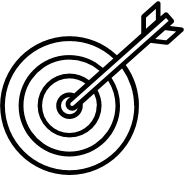 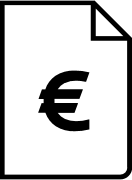 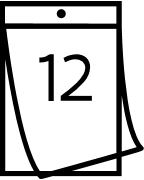 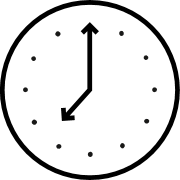 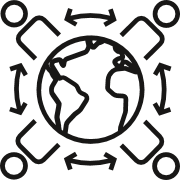 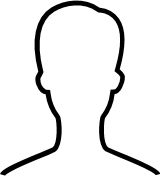 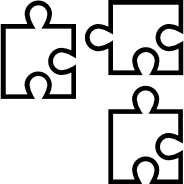 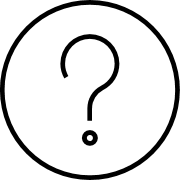 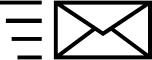 Oplossing
Doelstelling
Factuur
Kalender
Klok
Netwerking
Gebruiker
Setting gericht
Vraagteken
Wereldbol
Jouw icoon niet gevonden? Bezoek de iconenbibliotheek van de Vlaamse overheid